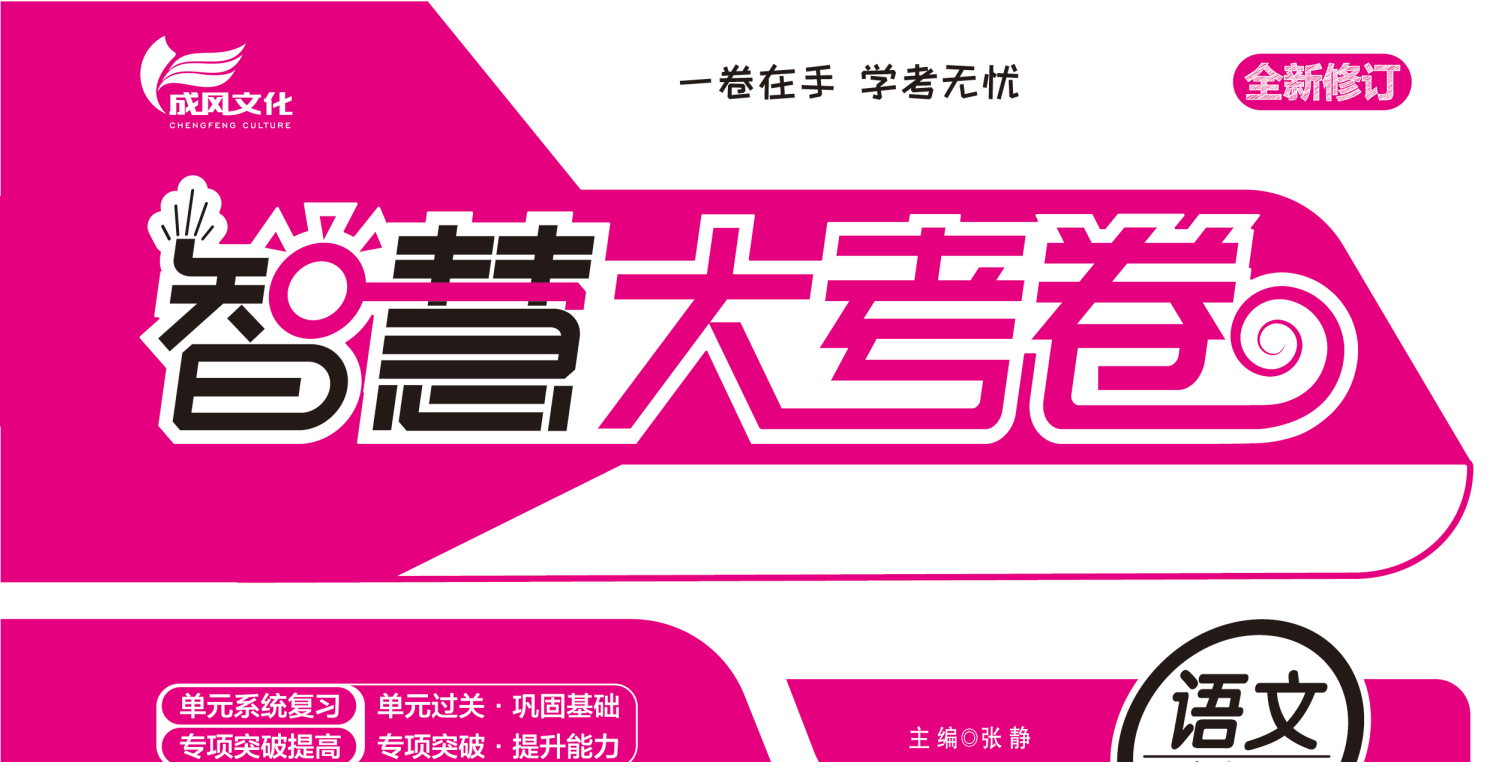 语文五年级下人教
期末模拟基础测试卷（一）
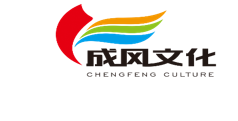 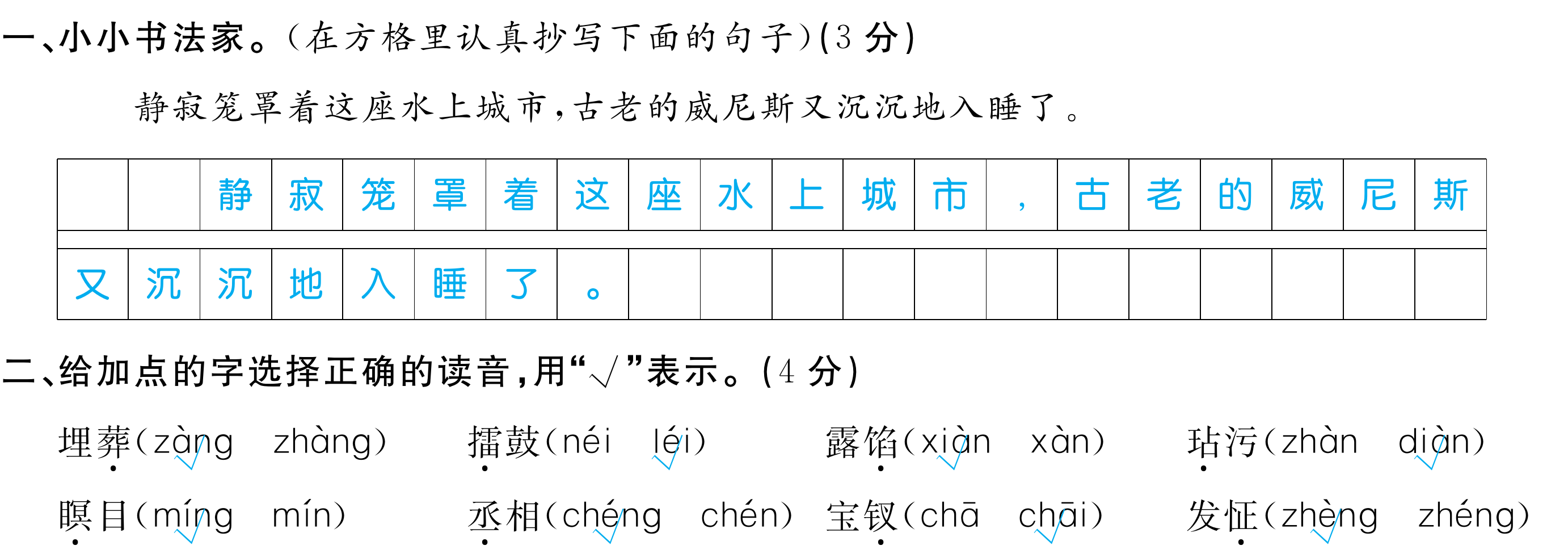 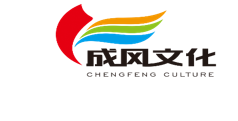 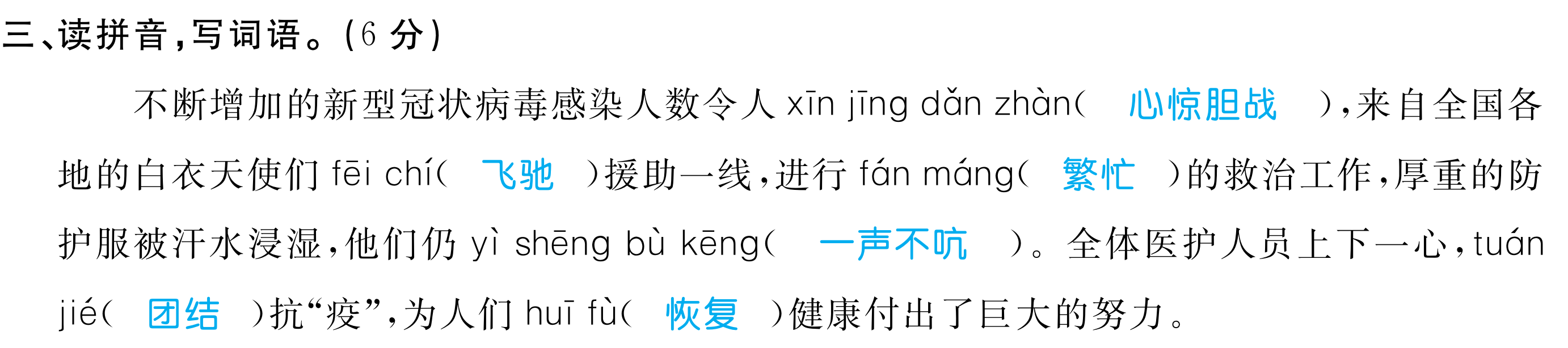 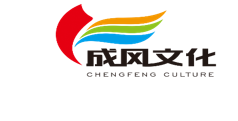 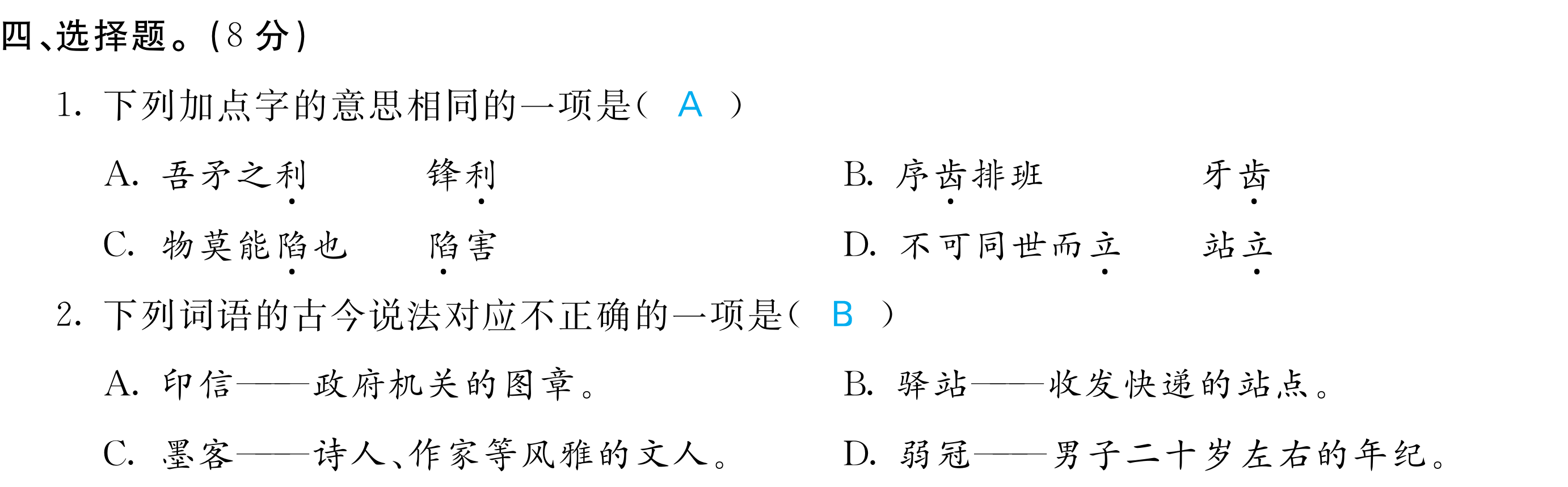 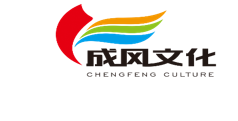 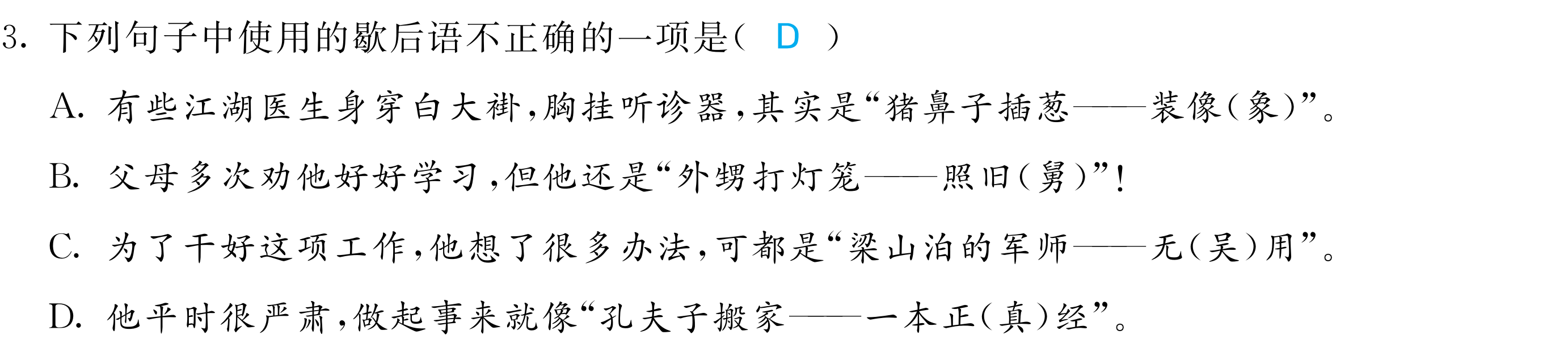 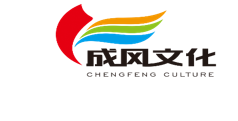 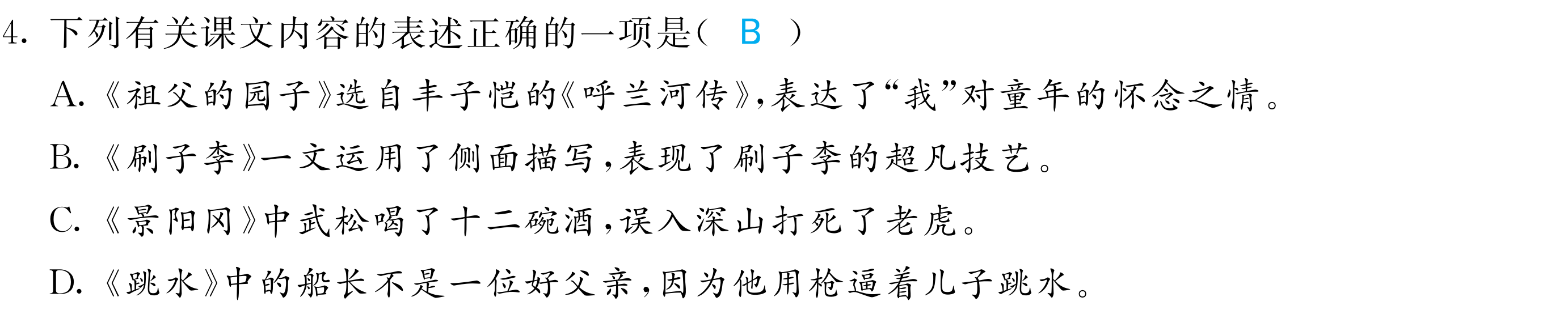 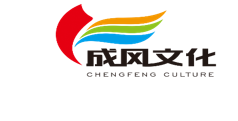 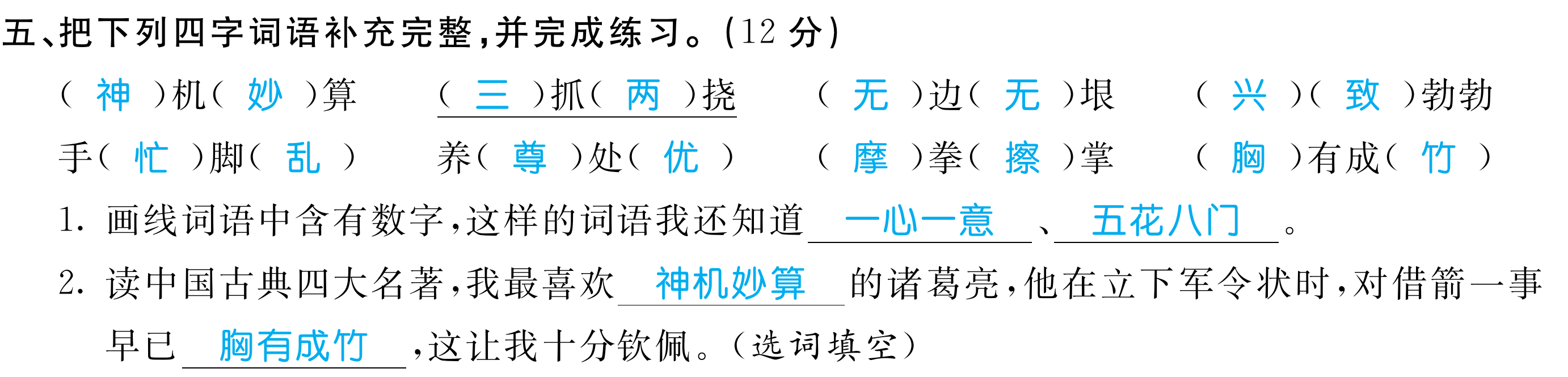 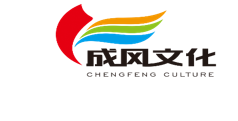 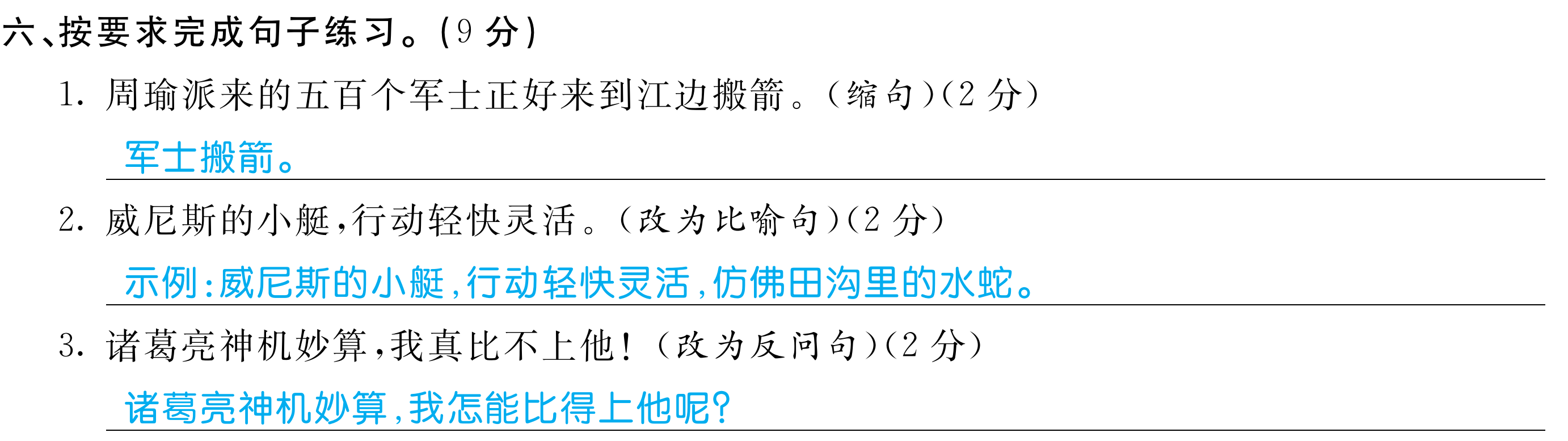 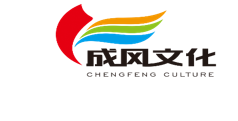 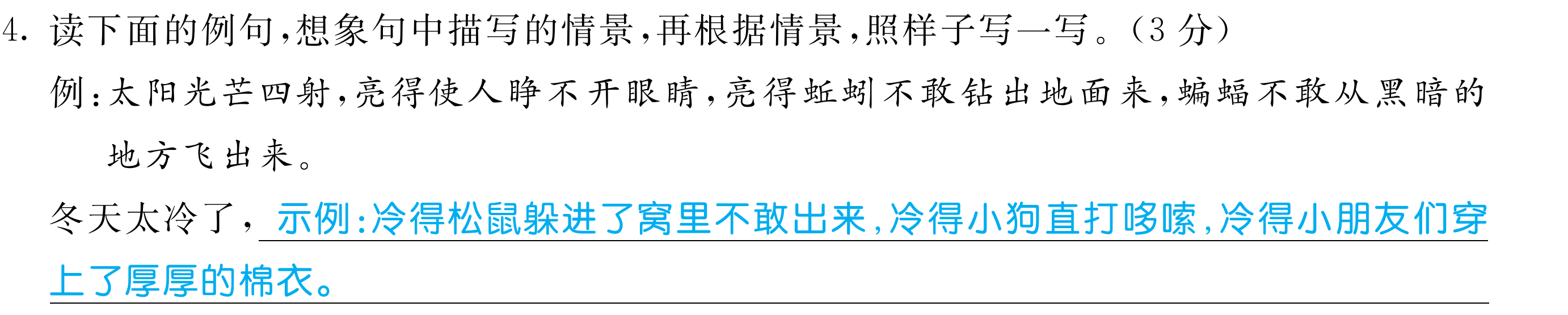 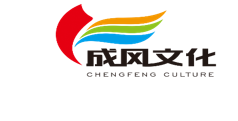 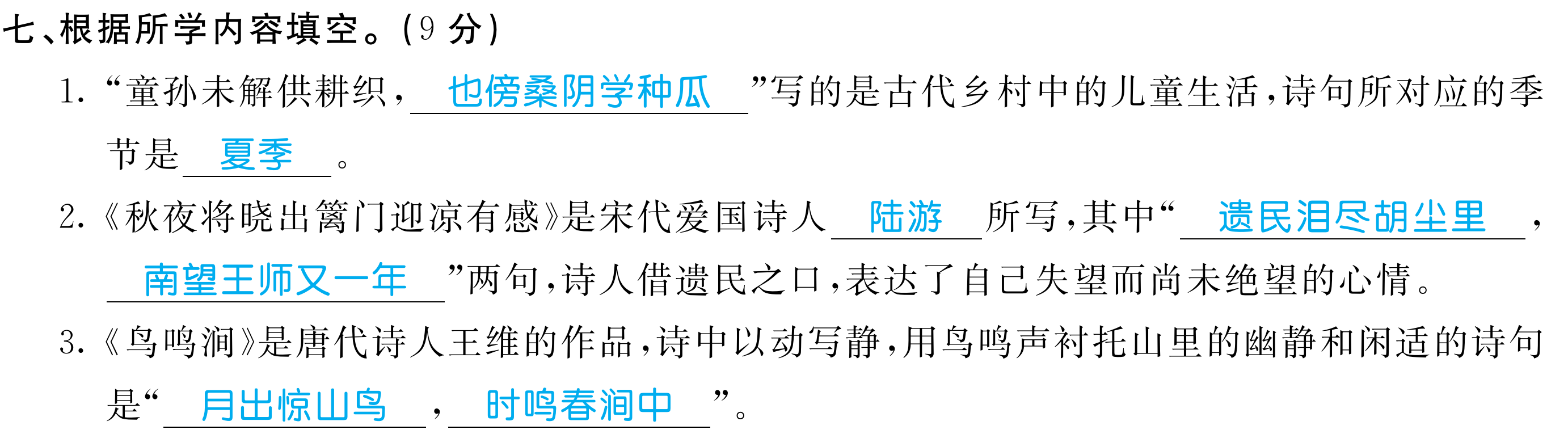 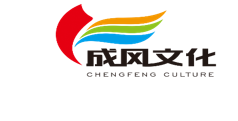 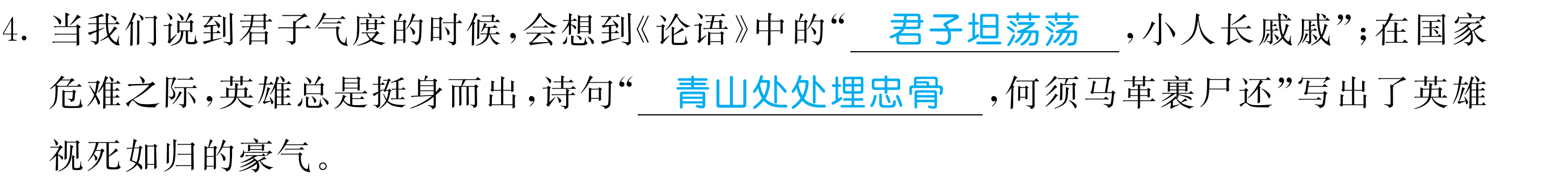 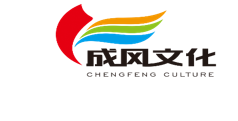 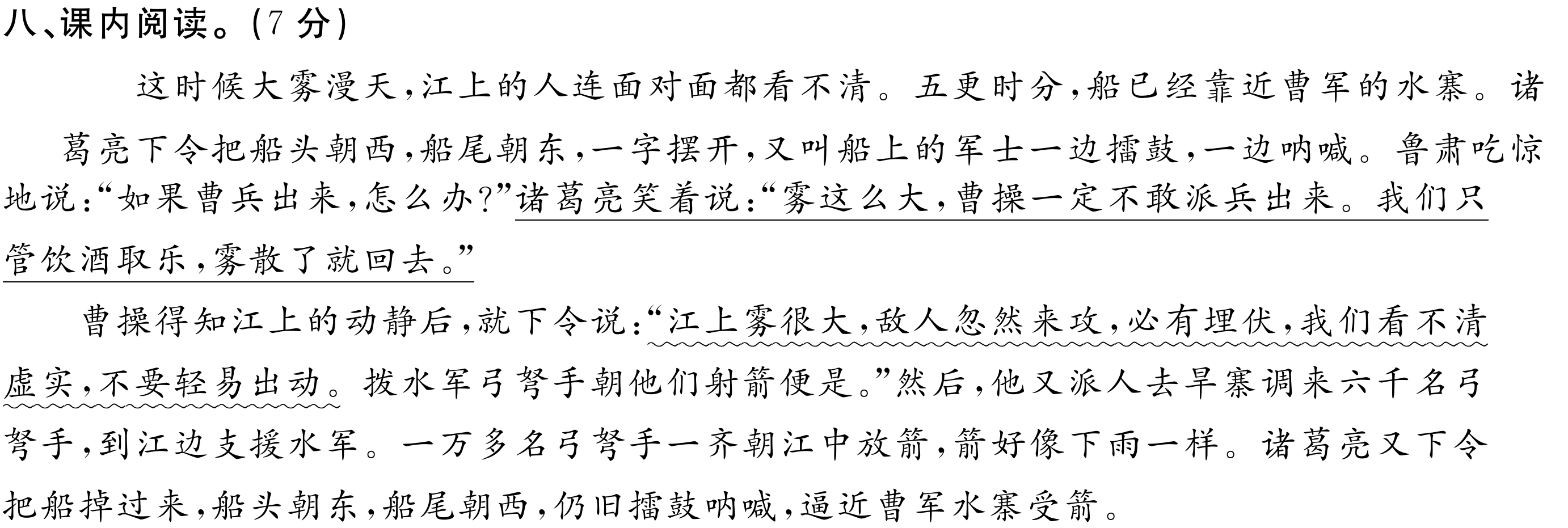 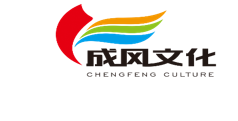 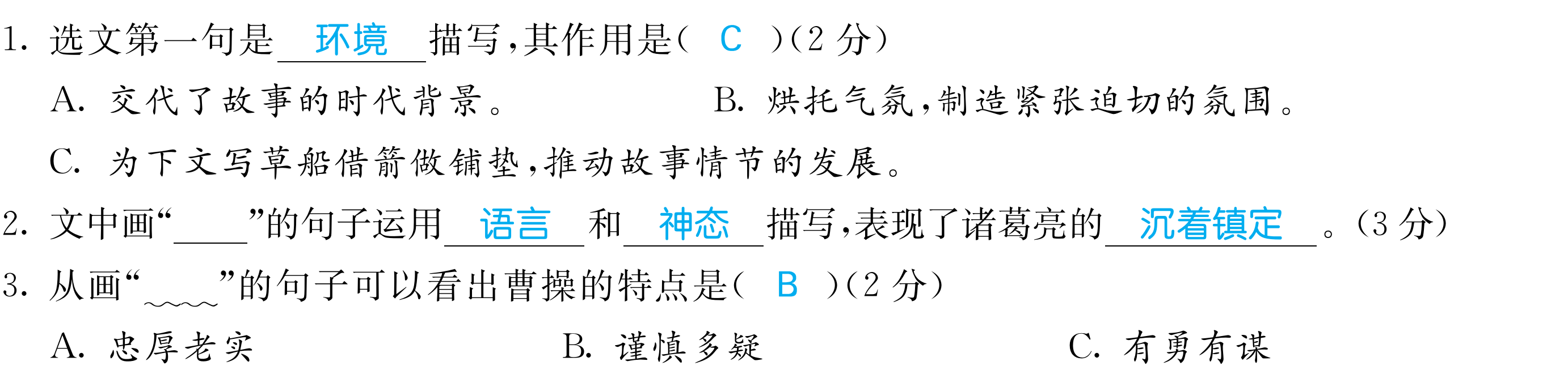 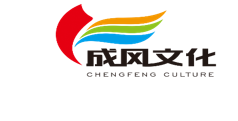 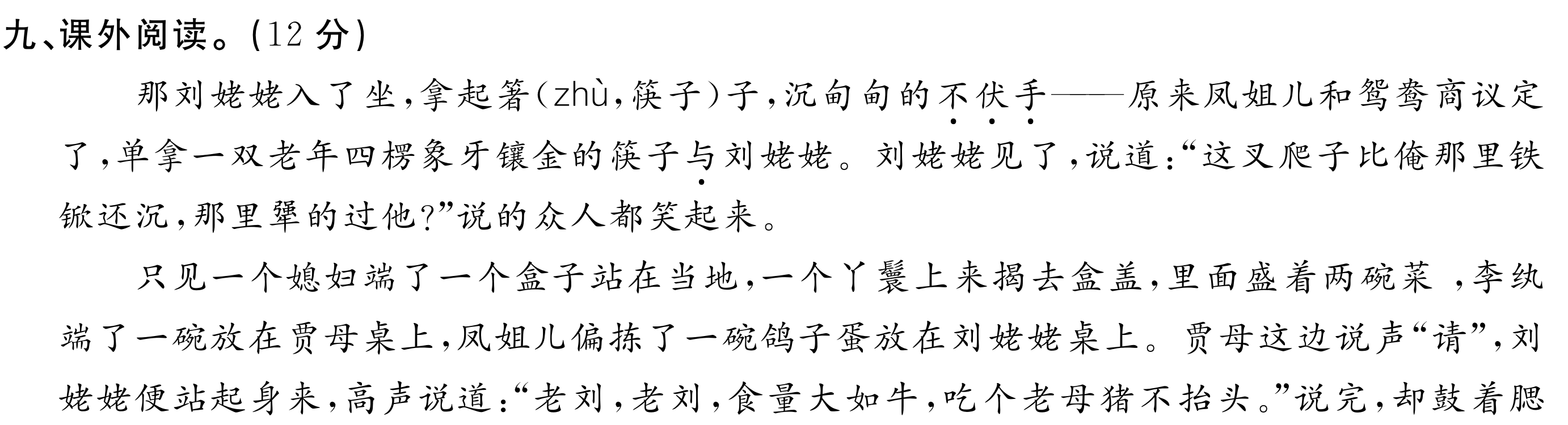 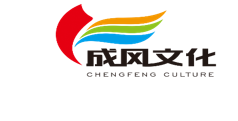 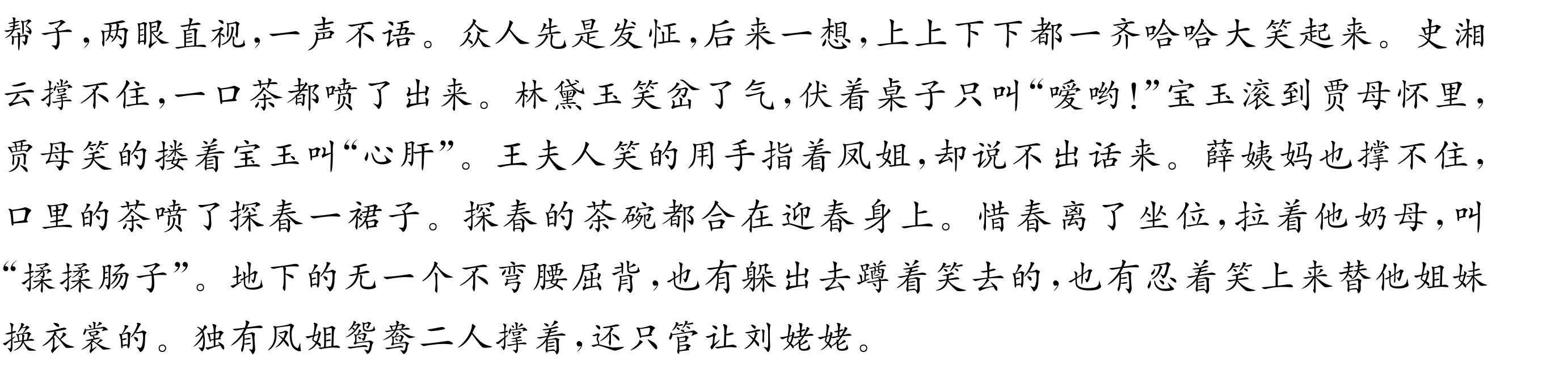 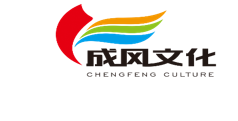 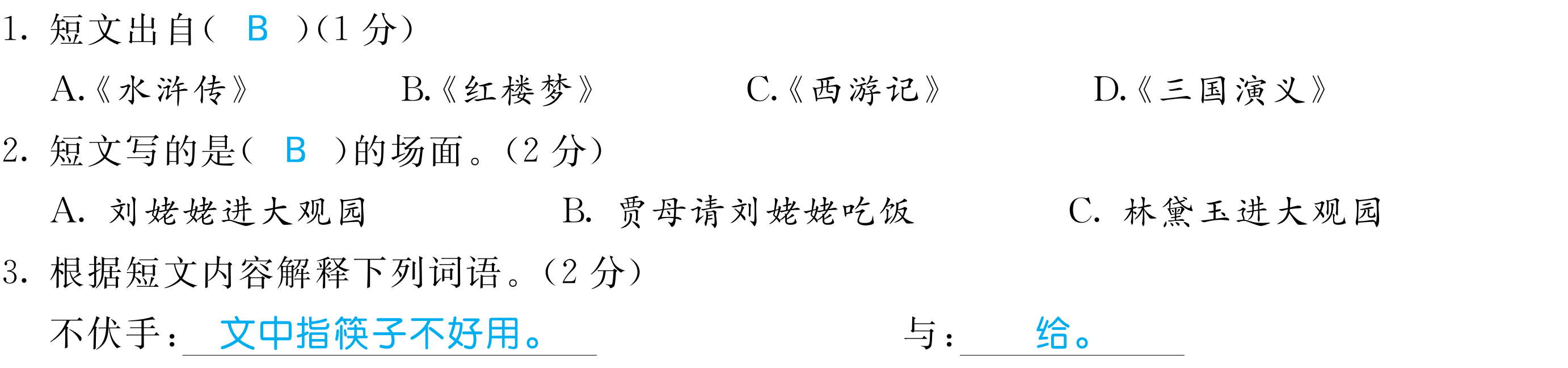 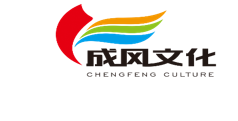 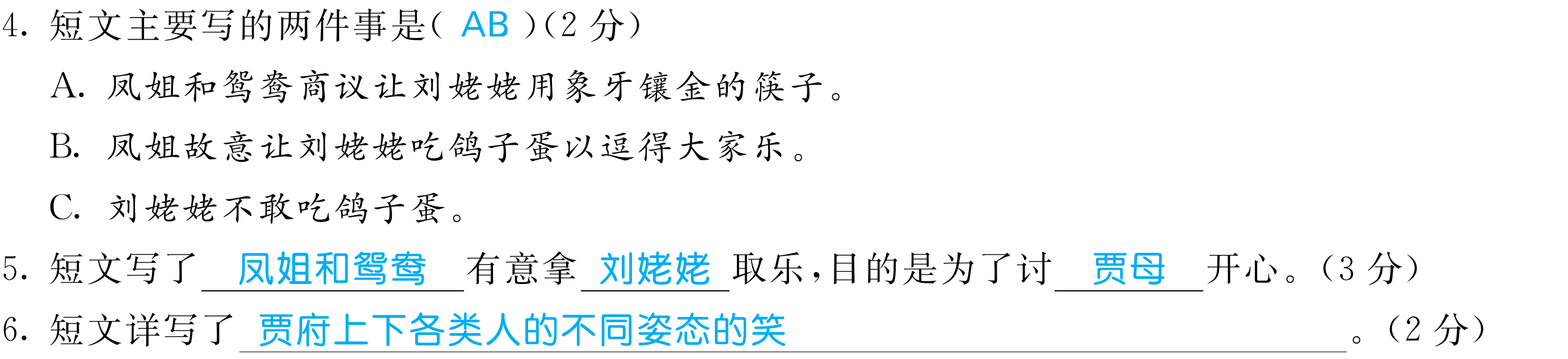 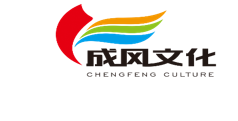 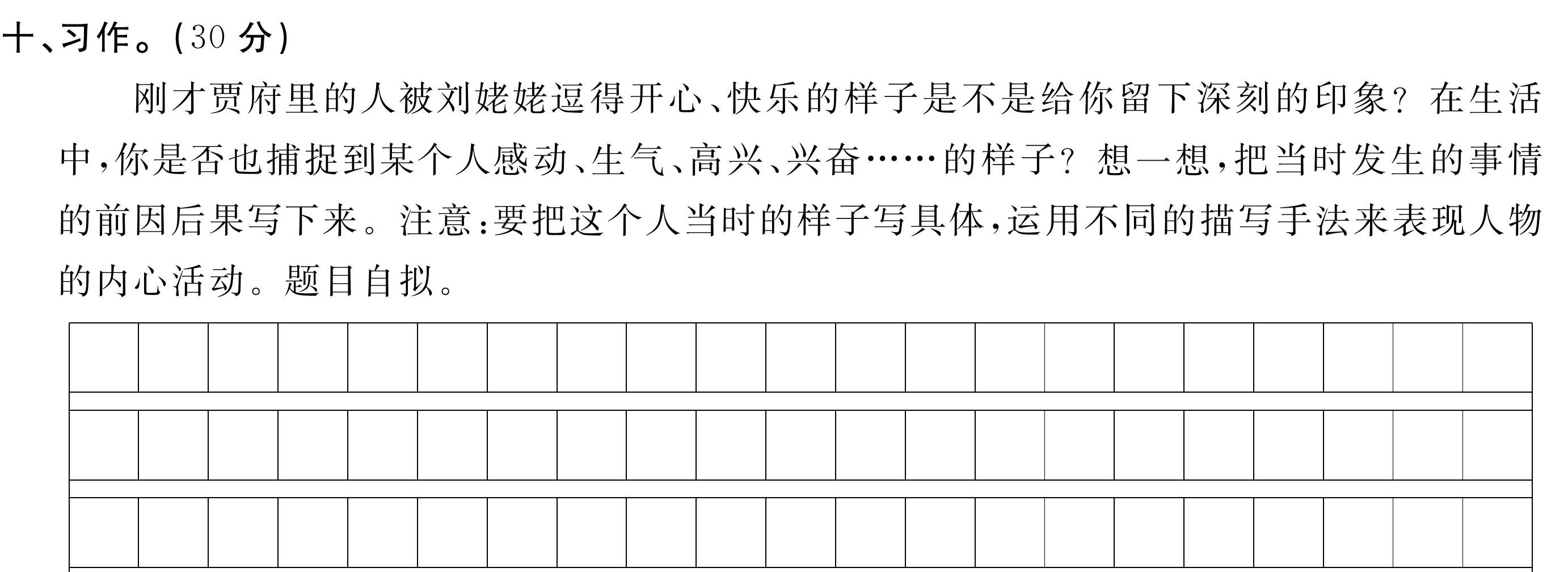 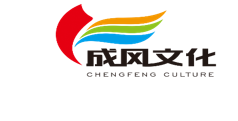 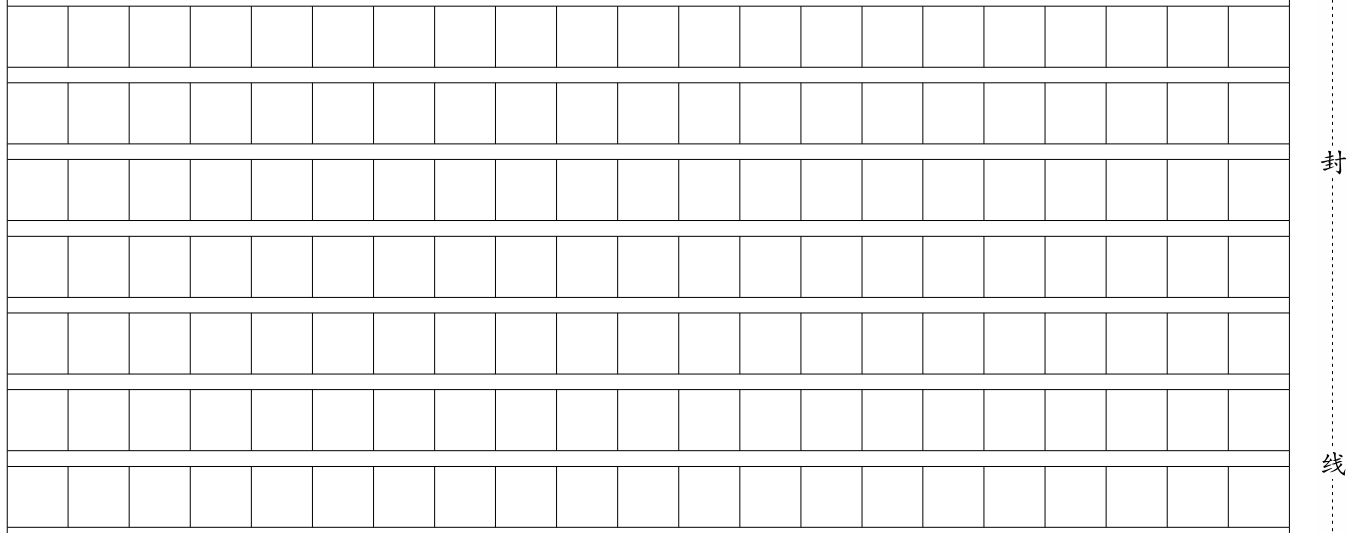 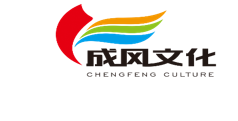 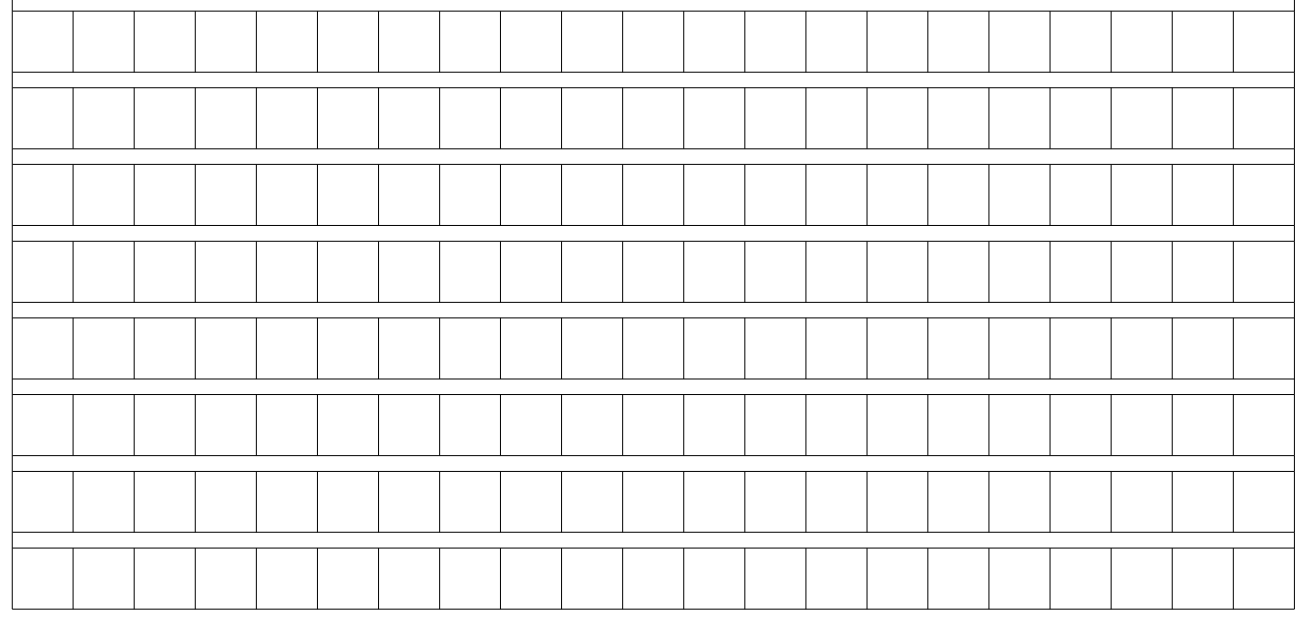 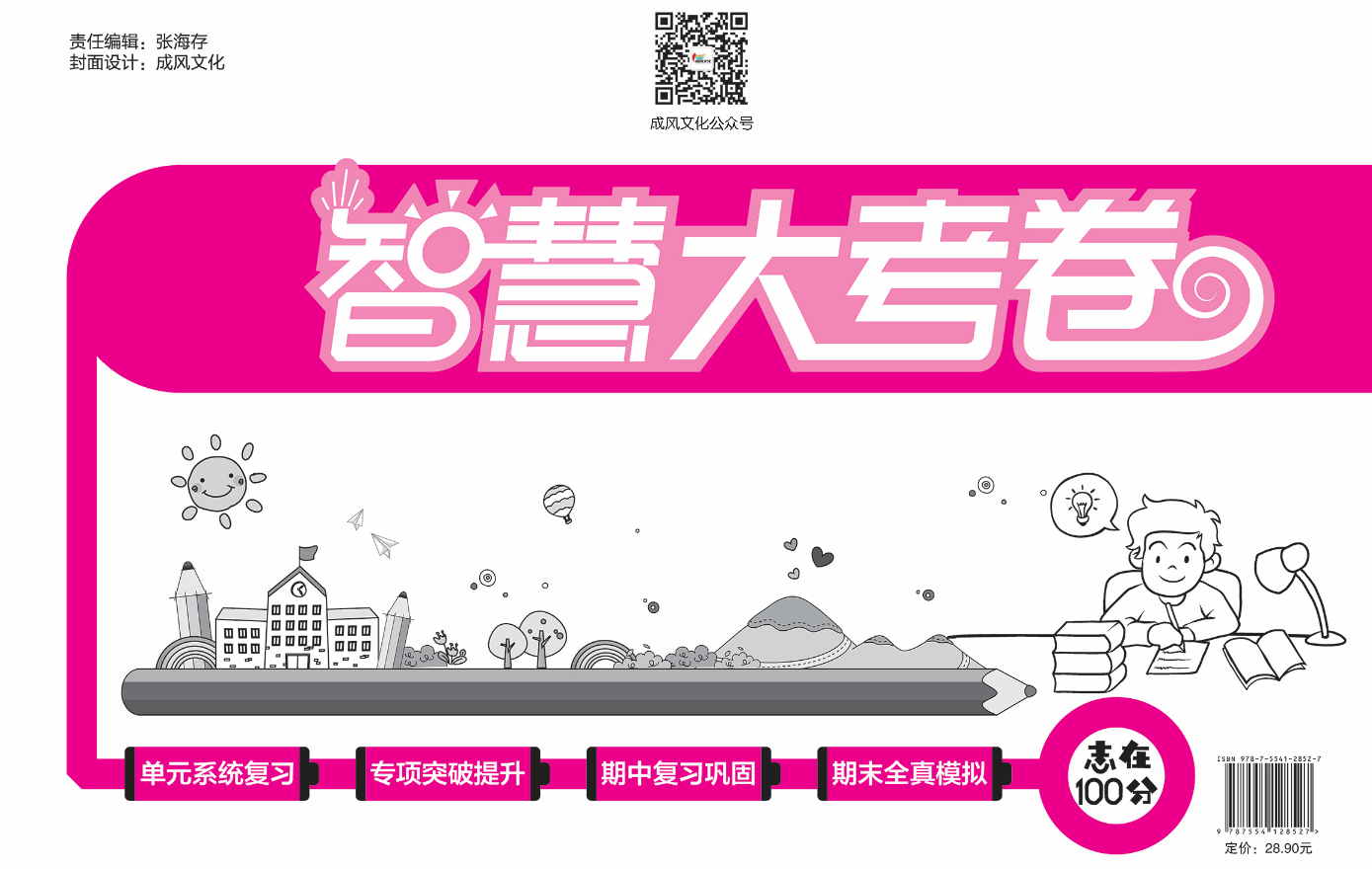